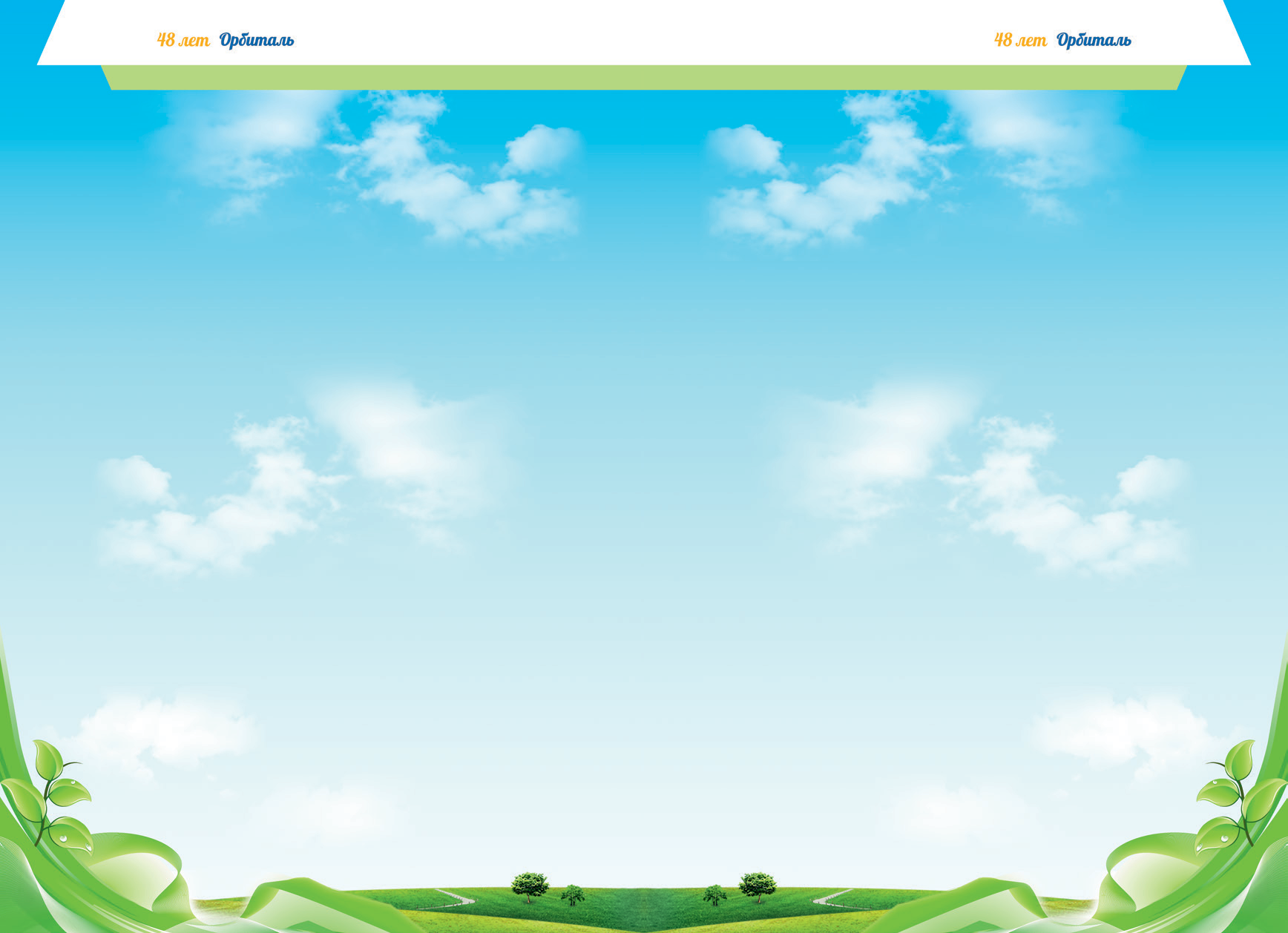 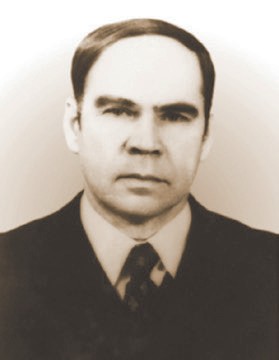 Я имею честь принадлежать к Казанской школе химиков, устои которой создавали ещё Зинин и Бутлеров. От поколения к поколению у нас принято пере­ давать не только знания, не только фундаментальность в подходе к любым проблемам, но и культуру, понимание ответственности за будущее своей страны, своего города, своих учеников...
…Будущее научной школы – это её молодая смена. Забота о ней требует затраты сил, материальных средств, наконец, душевной щедрости…

Из беседы П. А. Кирпичникова с  корресп.
В. Полищуком (Журнал «Химия и жизнь» № 11, 1983 г. )
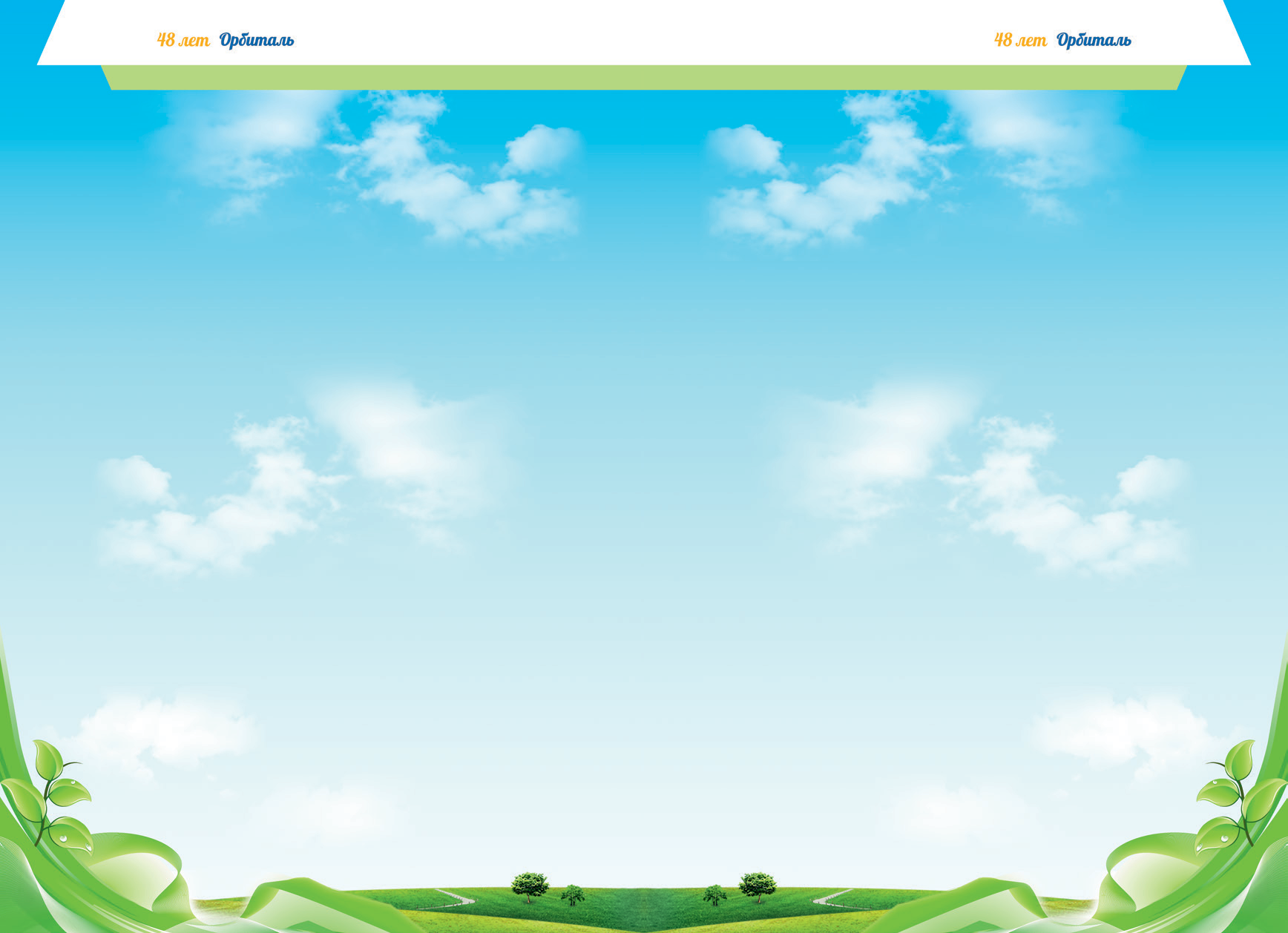 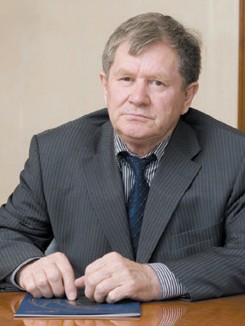 Дорогие друзья!
В современной жизни сложно найти хоть одну область, где не применяются химические вещества и материалы. Вся наша жизнь в той или иной мере свя­зана с химией. 
Дорогие ребята, дерзайте, покоряйте вершины знаний, путь, раскрыть возможности, открывающиеся перед химиком­учёным, химиком­инженером, и в то же время позволить Вам окунуться в увлекательный и познавательный мир химии…
Именно Вам, предстоит выполнить ответственную миссию – сделать химическую индустрию Республики Татарстан процветающей составляющей российской экономики.
Генеральный директор ОАО «Татнефтехиминвест-холдинг»	Р. С. Яруллин
Академик АН РТ
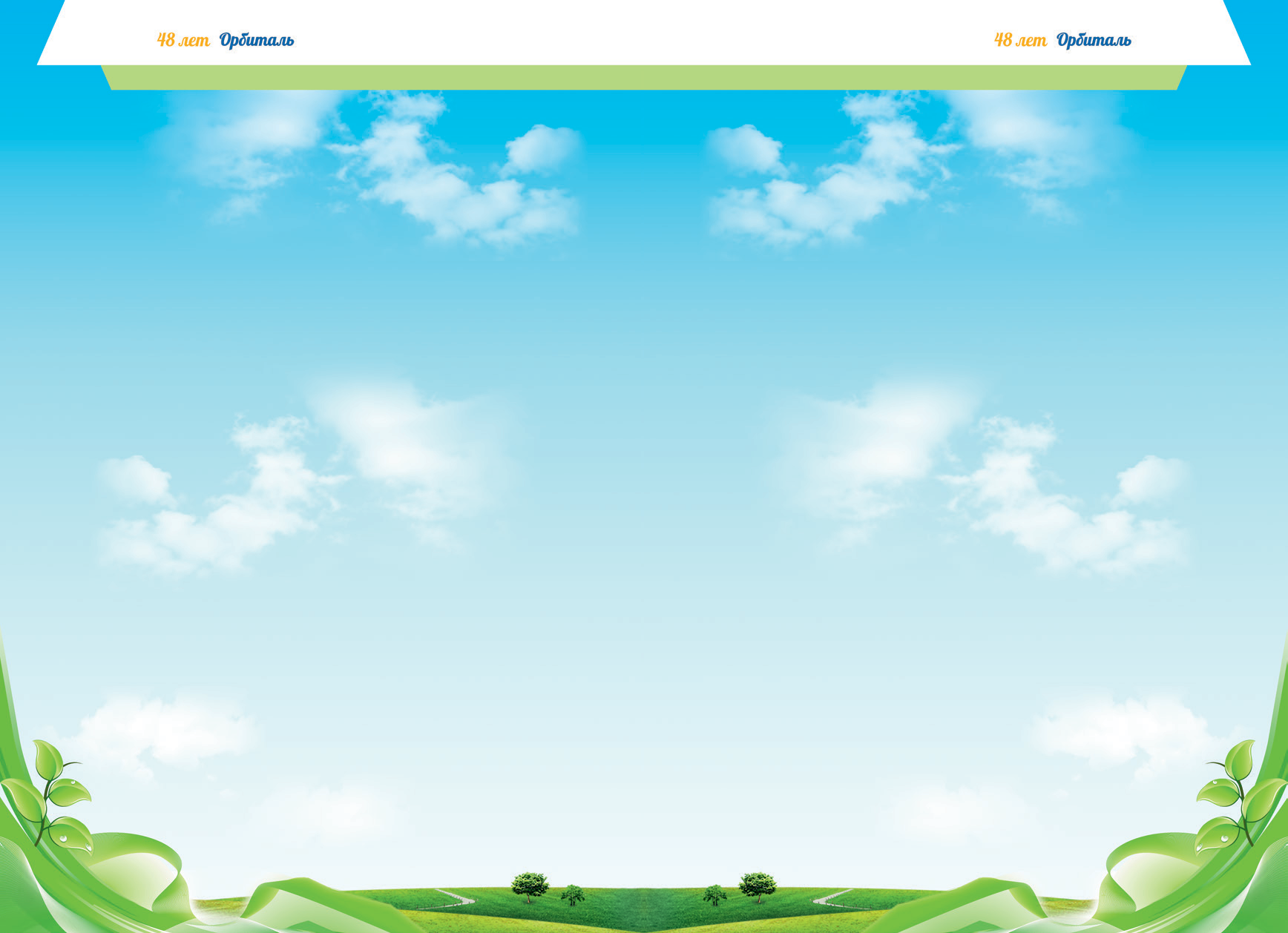 Из истории работы КХТИ-КГТУ-КНИТУ с одарённой молодёжью
1948 г. – организован клуб «Юный химик».
1968 г. – Малый химико­технологический институт (МАХТИ).
1969–1990 гг. – Республиканские заочные олимпиады школьников по химии (газета «Комсомолец Татарии») – свыше 9 200 школьников из Татарстана, Марийской АССР, Чувашии, Мордовии.
1970–1980 гг. – Татарская республиканская заочная школа юных химиков (более 5 000 учащихся Татарстана и соседних республик).
1972–2020гг. – Профильная школа старшеклассников «Орбиталь» им. П. А. Кирпичникова (летняя смена – более 12 500 участников из всех регионов страны).
1980–1989 гг. Зимняя школа «Орбиталь» – 256 учащихся сельских школ – освоение экспериментальных навыков работы в химической лаборатории и решение задач химических олимпиад.
1995–2007 гг. – Зимний этап подготовки сборной команды России к Международным олимпиадам школьников по химии (5 раз – абсолютные победители!).
1952–2019 гг. – Республиканские химические олимпиады школь­ников (экспериментальный тур).
Проведение в Казани Всесоюзных и Всероссийских олимпиад школьников по химии – 1966 г. – 2­ая Всесоюзная, 2014 г. – 50­ая Всероссийская Олимпиада.
Малый химико­технологический институт (МАХТИ) 1976 г. – Премия Мусы Джалиля комсомола Татарии.
1987 г. – Премия Ленинского комсомола..
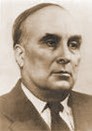 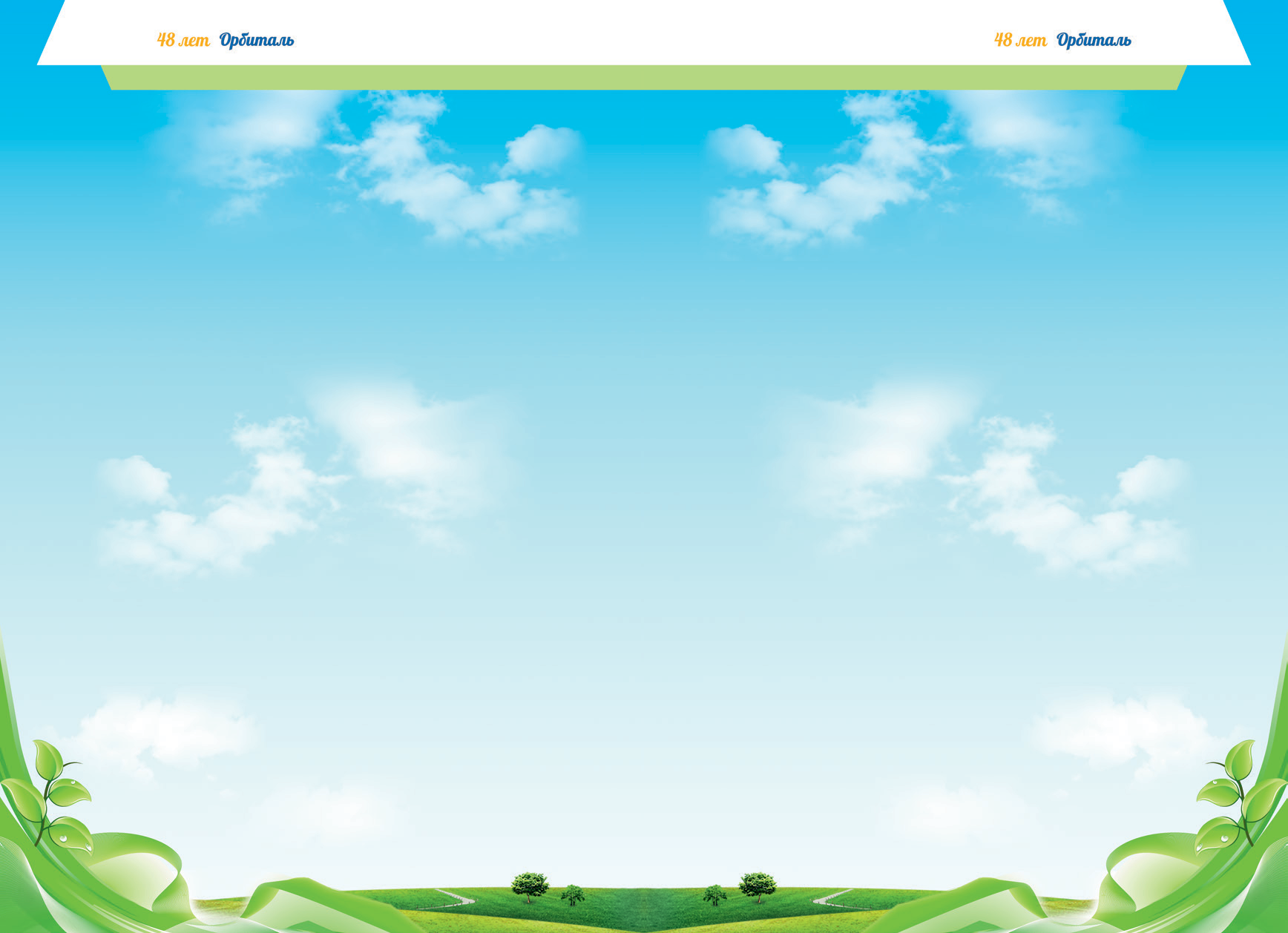 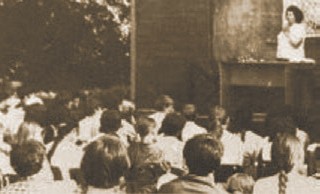 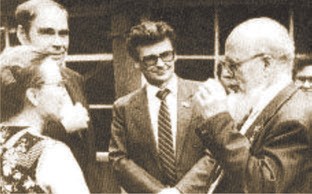 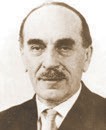 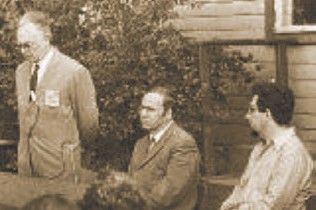 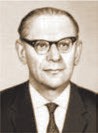 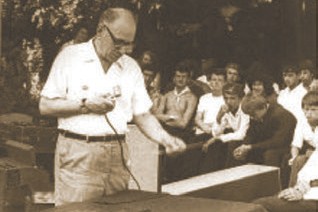 В гостях у орбитальцев П. А. 
Кирпичников,
 гл. ред. Журнала «Химия и жизнь» академик И.В. Петрянов-Соколов, академик А. И. Коновалов
Лауреат Нобелевской премии по химии академик Н. Н. Семёнов
Академик М. И. Кабачник (дважды выступал в «Ор­битали»).
Лекцию читает академик Мартин Израильевич Кабачник
Академик Б. А. Арбузов рассказывает юным химикам о Казанской школе химиков
Президент АН СССР академик А. Н. Несмеянов
Лекцию читает академик А. В. Новосёлова Орбиталь-1977»
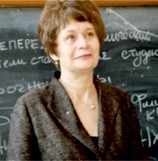 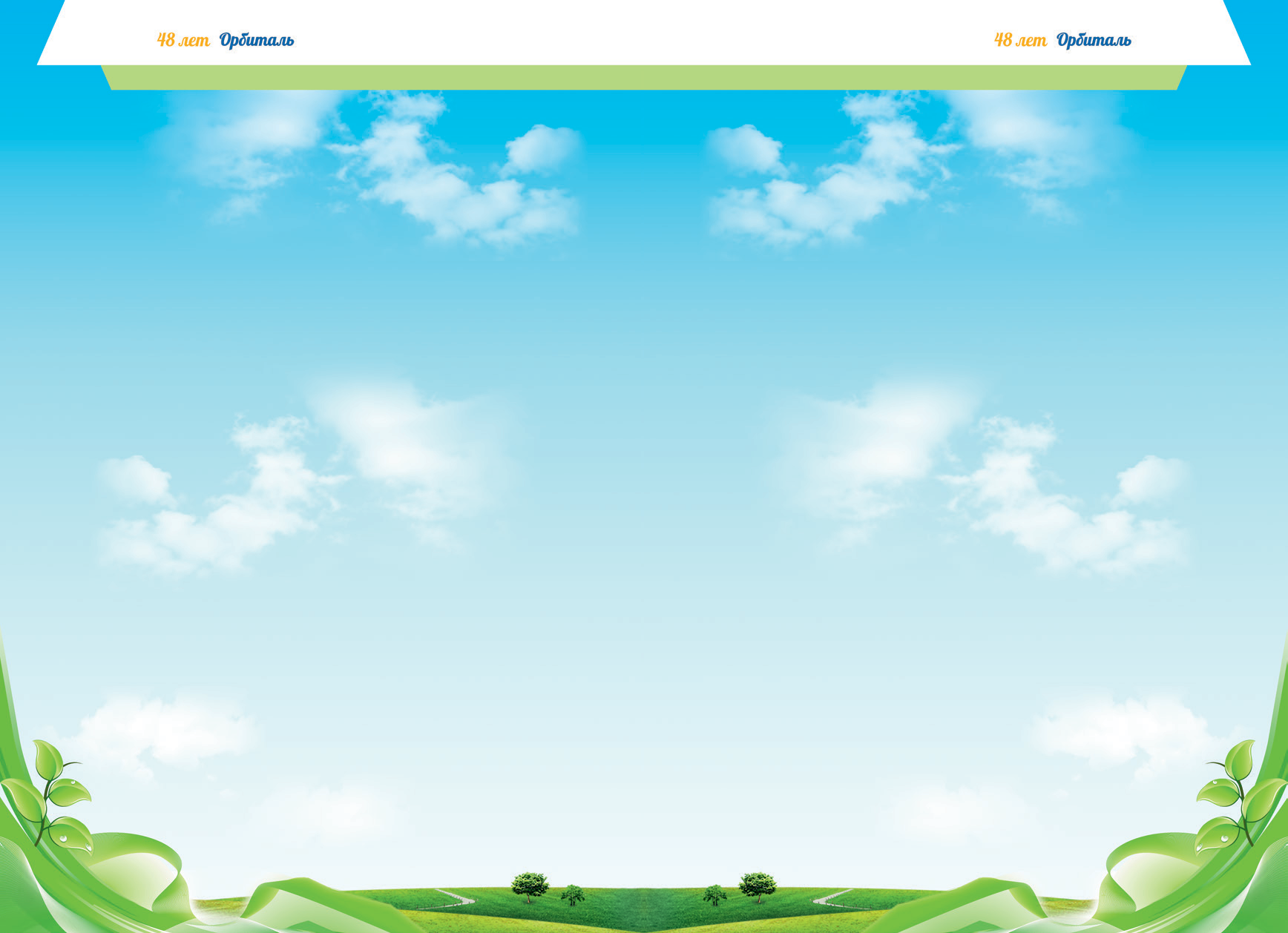 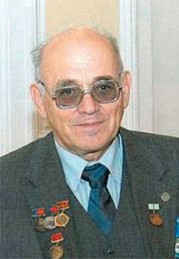 Член-корр. АНТ, профессор Вильям Петрович Барабанов, советник при ректорате КНИТУ
«…“Орбиталь” сегодня носит имя Петра Анатольевича и самую положительную роль в работе школы играет её тесный контакт с технологическим университетом. “Орбиталь” стала как бы структурным подразделением ВУЗа, органически связанным с его жизнью…»
В Казанском государственном технологическом университете (бывшем химико­технологиче­ском институте) накоплен более чем полувековой опыт работы с одарён­ ной молодежью. Это созданный в 1948 году Клуб юных химиков, реор­ ганизованный в Малый химико-­технологический институт, организация и проведение заочных школ, олимпиад, лекториев, научно-­практических конференций и, наконец, единственная в стране профильная школа юных химиков «Орбиталь». Все эти ребята и есть то, что составляет будущее страны.
Куратор КГТУ-КНИТУ по непрерывному образова­нию профессор Любовь Васильевна Овсиенко возглавляет работу технологического университета с одарённой молодёжью
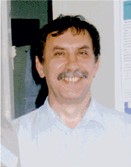 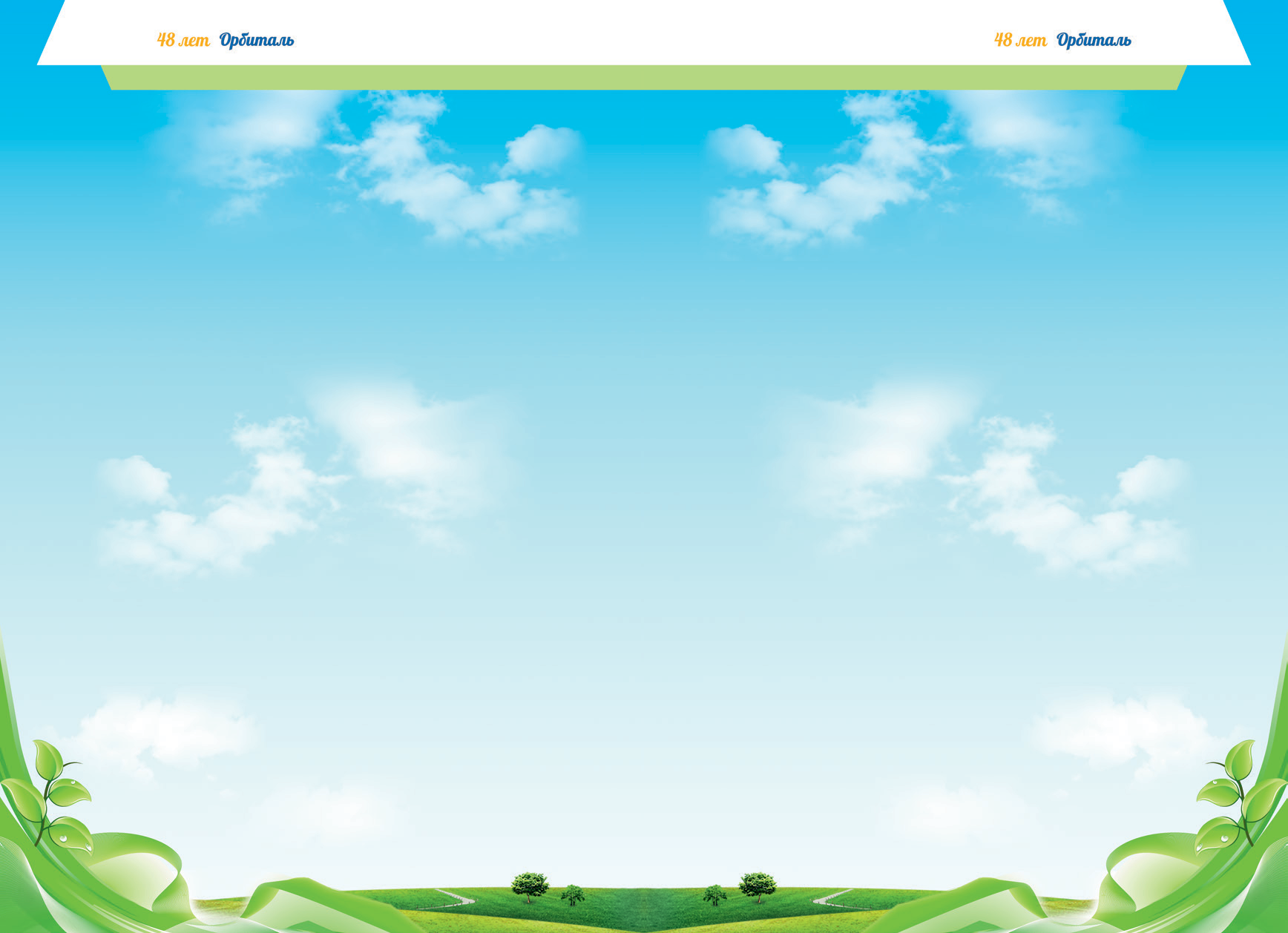 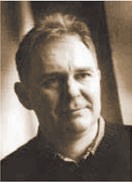 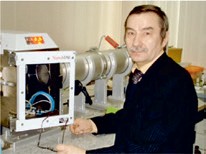 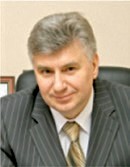 «Орбитальцы» разных лет – в  академическом институте занимаются фундаментальной  наукой
Карасик Андрей Анатольевич – орбиталец, во­жатый – Директор ИОФХ им. А. Е. Арбузова, в.н.с. лаборатории металлоорганических и координационных соединений, доктор химических наук.
Синяшин Олег Герольдович – Директор ФИЦ КазНЦ РАН, доктор химических наук, академик РАН – «Орбиталь­1972» (заведующий кафедрой ор­ганической химии КГТУ-­КНИТУ
.
Миронов Владимир Фёдорович – Заведующий лабораторией фосфоросодержащих аналогов природных соединений, доктор химических наук, член­корреспондент РАН, профессор химического института им. А. М. Бутлерова, председатель Республиканского правления химического общества им. Д.И. Менделеева (Орбиталец).
Губайдуллин Айдар 
Тимергалиевич –
«Орбиталь» – это счастье общения с еди- номышленниками, это радость познания нового и это яркие воспоминания навсегда. Лаборатория дифракционных методов иссле­ дований, в.н.с., доктор химических наук.
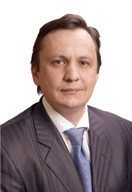 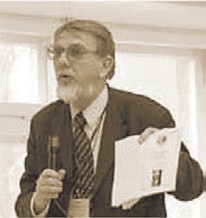 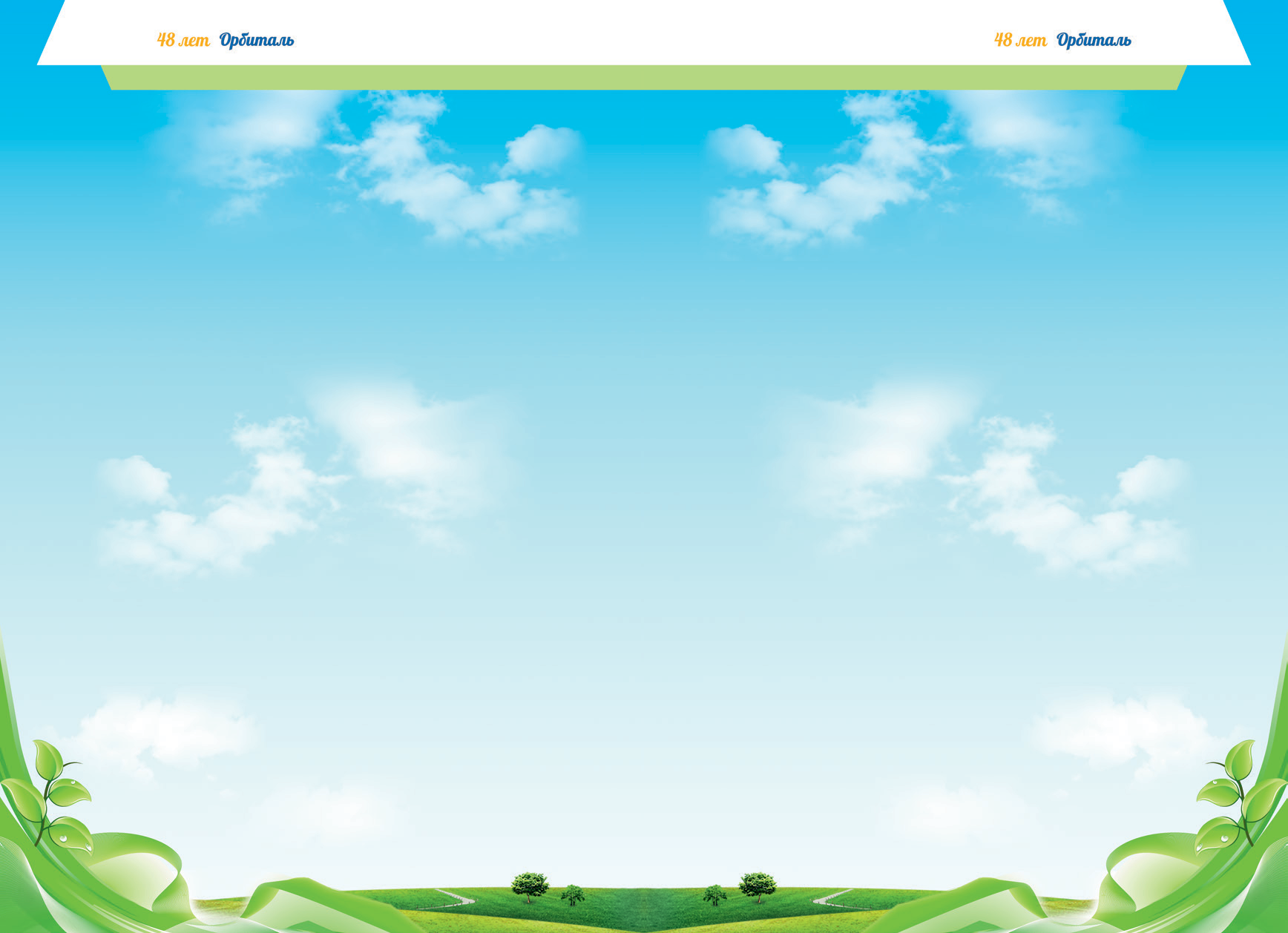 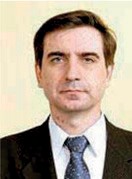 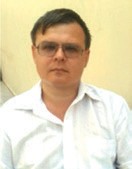 Лисичкин Георгий Васильевич – профессор Московского государственного университета, главный редактор “Российского химического журнала” приезжал в «Орбиталь» с циклом лекций.
Камалтынов Юрий Зимелевич – «Орбиталь­ 1972» Заместитель Председателя Государственного Совета Республики Татарстан, депутат Государствен­ ного совета Республики Татарстан 5­-го созыва
Стойков Иван Иванович, профессор кафедры органической химии Химического института им. А. М. Бутлерова Казанского (Приволжского) федерального университета (КФУ), д.х.н., профессор.

«Лето 1988 года, лагерь «Солнышко», летняя школа юных химиков «Орбиталь­88», 2–25 августа 1988 года. Летние каникулы после окончания 9 класса.
Сабиров Ринат Касимович
Передаю самые добрые слова в адрес бессменных организаторов и научных руководителей летней химической школы “Орбиталь” от участника “Орбиталь – 1983”
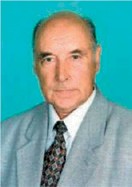 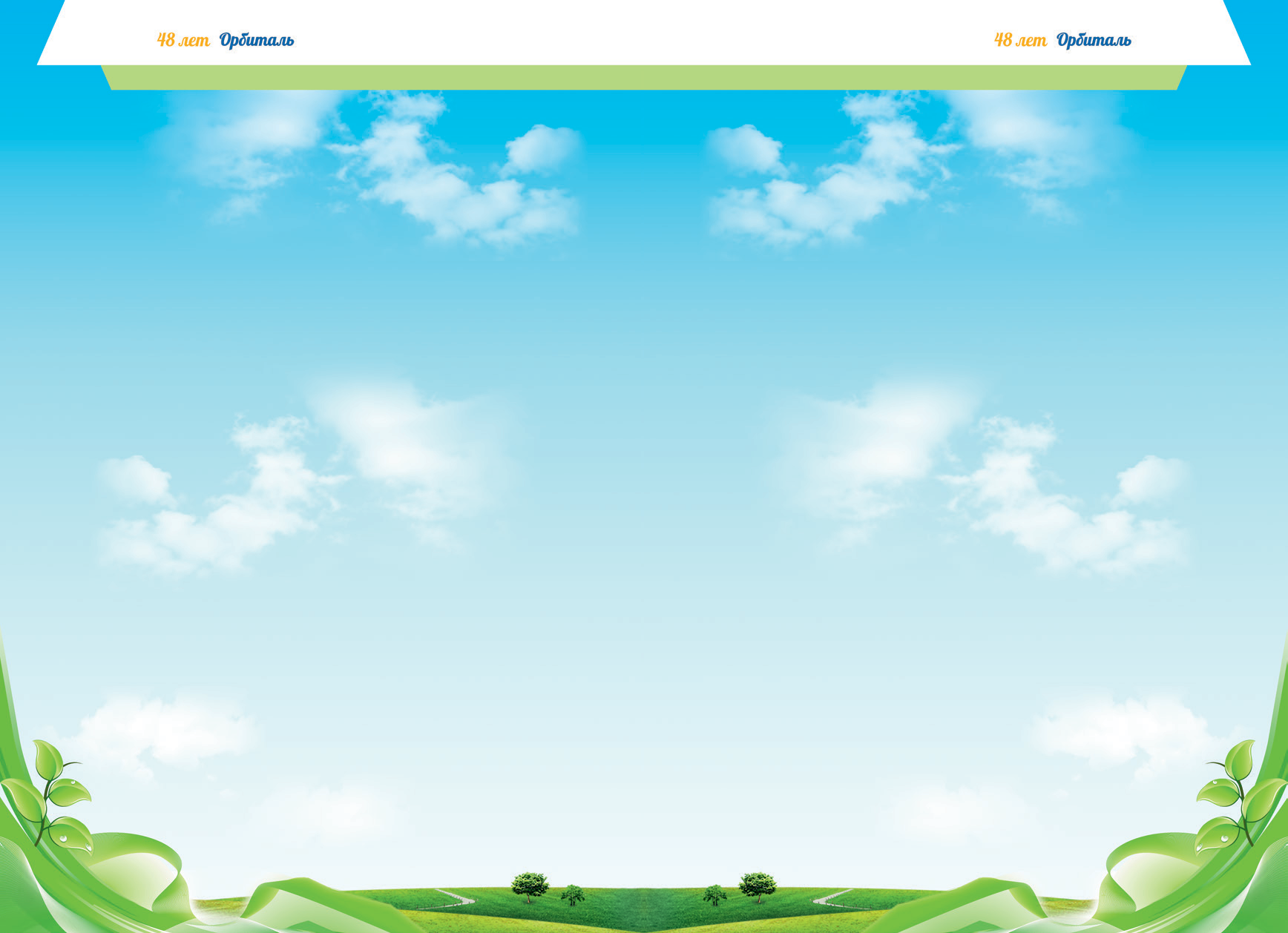 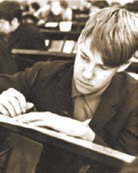 Я пишу, чтобы поздравить от имени Международного союза теоретической и прикладной химии профильную школу «ORBITAL» с юбилеем. Нельзя переоценить важность повышающегося интереса молодых людей к науке и, в частности, к химии. Такие программы как ORBITAL играют важную и ощутимую роль в этом процессе.
Качественное химическое образование молодых людей – это главная задача в деятельности ИЮПАК. Я приглашаю Вас посетить веб­сайт ИЮПАК и изучить деятельность нашего Комитета химического образования. Достижение юных химиков в рамках программы ORBITAL были впечатляющими. Пожалуйста, передайте мои наилучшие пожелания этим учащимся и студентам. Я надеюсь, что они будут продолжать изучение химии.

С уважением, Брайн Р. Генри

Президент ИЮПАК 9 июня 2006 г.
Тарчевский Игорь Анатольевич – академик АН СССР, РАН и Академии наук Татарстана, профессор:
Я читал лекции на конференциях Соросовских профессоров для Соросовских учителей в Москве, Омске, Казани, но нигде не ощущал у слушателей такой жажды познания самых “свежих” научных результатов, новых идей и планов, как в “Орбитали”…
Володя Галкин (1969 г.) – побе­дитель 1­ой заочной Республиканской олимпиады юных химиков, проводимой совместно с газетой «Ком­сомолец Татарии».
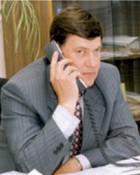 Владимир Иванович был академик АН РТ,   директор химического института им. А. М. Бутлерова Казанского (Приволжского) федерального университета.
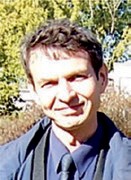 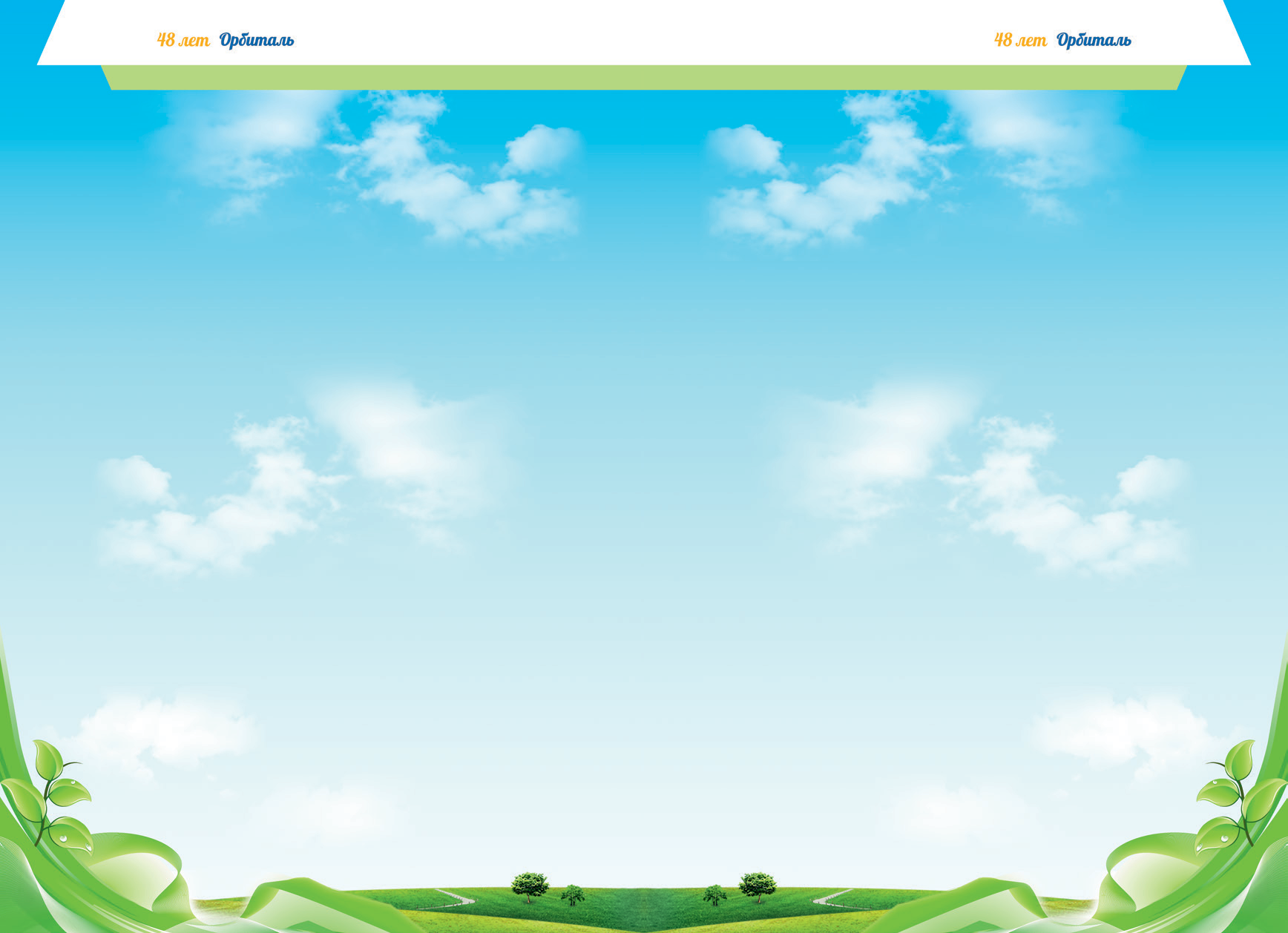 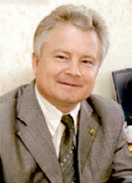 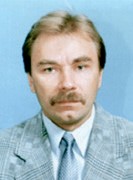 Проректор КНИТУ профессор Валерий Алексеевич Аляев – орбиталец 1975 года.
Орбитальцы – доктора химических наук, профессора химического института им. А. М. Бутлерова Горбачук Валерий Виленович (на фото справа) и Чевела Владимир Всеволодович.  Орбитальцы-77 и 78: Олег Бутенко, технический директор «Экофарма»; Андрей Ведерников
Проректор КНИТУ профессор Ильнур Абдулович Абдуллин – занимался в Татарской республиканской за­ очной химической школе.
(профессор университета штата Мэриленд), Геннадий Евтюгин
(зав. кафедрой аналитической химии), Олег Киселёв (программист, Калифорния), Михаил Борисовер (Аграрный университет, Рэховот, Израиль); Гриша Макаров, коммерческий директор фармацевтической компании, Лёша Ионкин доктор наук, последний ученик академика Б. А. Арбузова, – начальник отдела крупной фармацевтической компании в США.
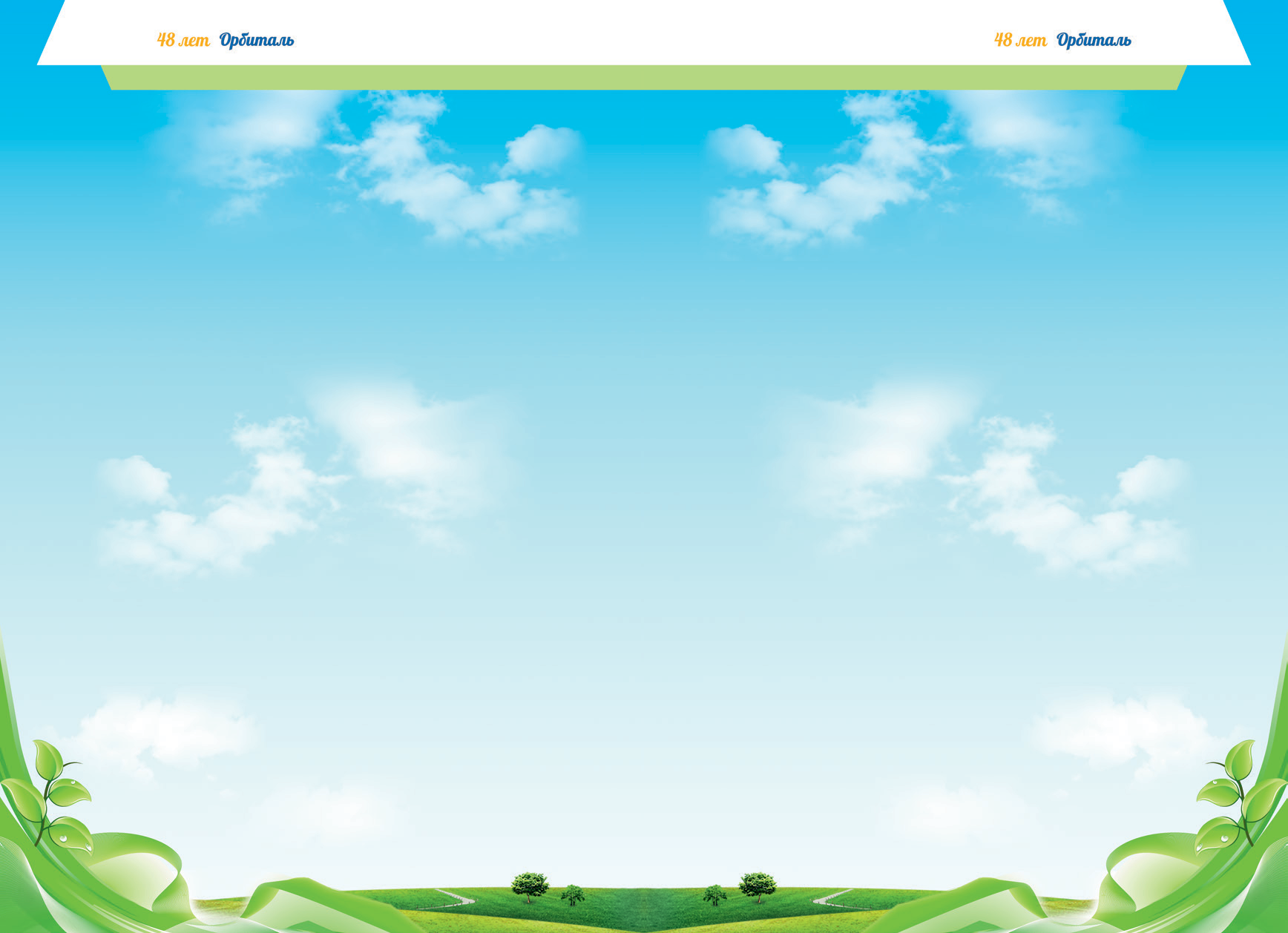 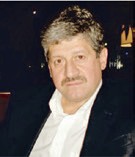 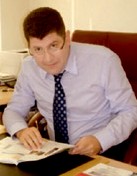 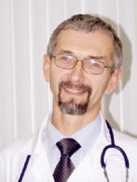 Много раз в «Орбитали» читал лекции замечательный человек – профессор Д. М. Менделевич – заведующий кафедрой психиатрии Казанского медицинского института. На одной из лекций ему ребята передали более 90 записок с вопросами – это свидетельство того, что поднимаемые вопросы глубоко заинтересовали слушателей.
Оба сына Давыда Моисеевича занимались в «Орбитали» и пошли  по стопам отца.
Менделевич Владимир Давыдович
Многократный участник и лектор Школы «Орбиталь». Прошёл путь от слушателя до преподавателя. Доктор медицинских наук, профессор, заве­дующий кафедрой медицинской и общей психологии Казанского государственного медицинского универси­тета, директор Института исследований проблем пси­хического здоровья и много другово.
Младший Борис Менделевич студентом 3 курса был призван в армию и служил в Афганистане. Борис Давыдович – доктор медицинских наук, был началь­ ником отдела по вопросам здравоохранения, спорта и формирования здорового образа жизни Аппарата Правительства РТ. В последнее время работал на­чальником департамента Управления по внутренней политике Администрации Президента Российской Федерации, сейчас депутат Государственной Думы
Профессор Визель Александр Андреевич, заведующий кафедрой фтизиопульмонологии Казанского государственного медицинского университета. Папа – Андрей Оскарович – крупный учёный химик, ученик академика Б. А. Арбузова, мама – профессор, заведовала кафедрой фармакологии КГМУ. Родители орбитальца Саши много раз выступали перед участниками школы.
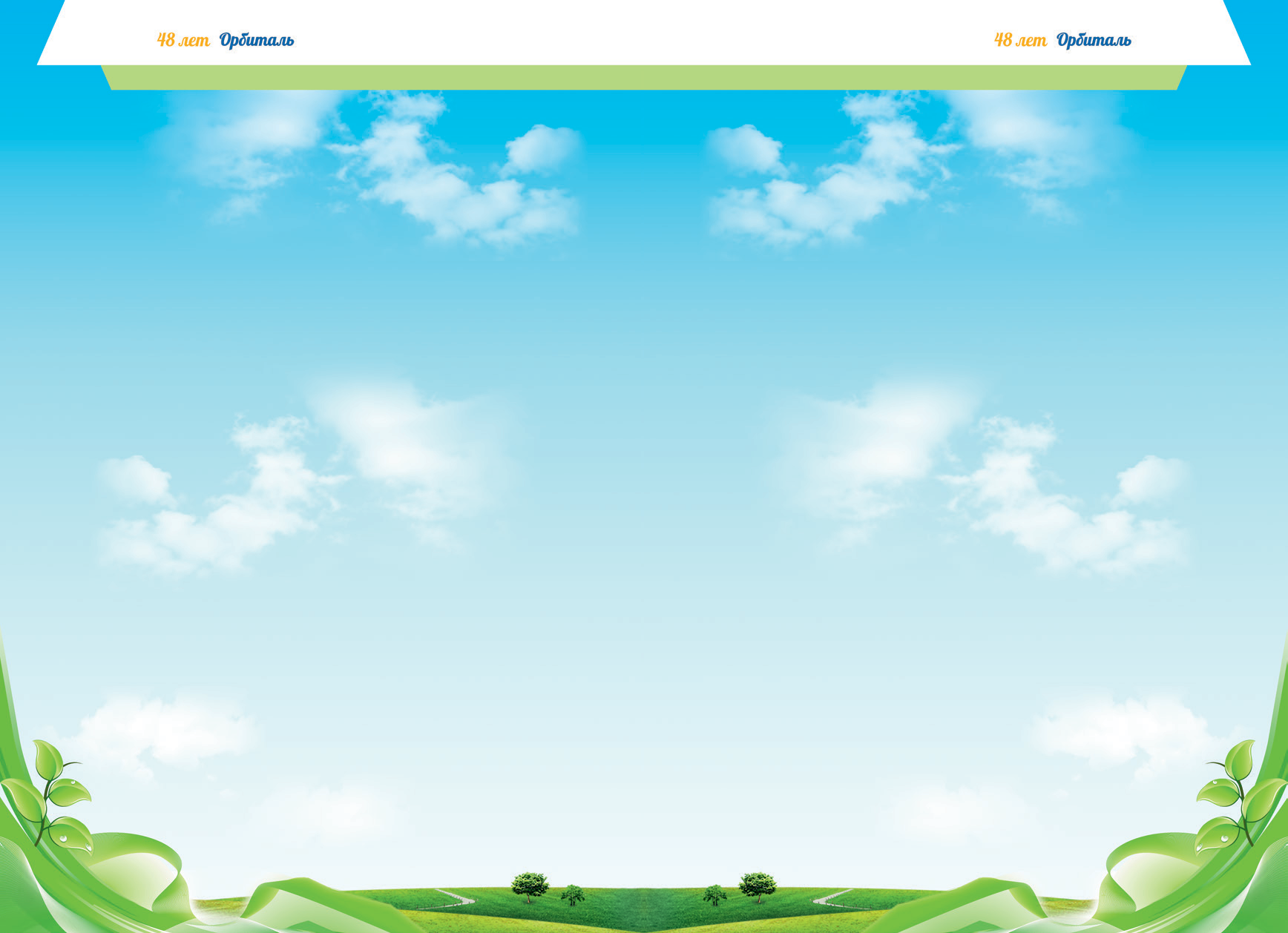 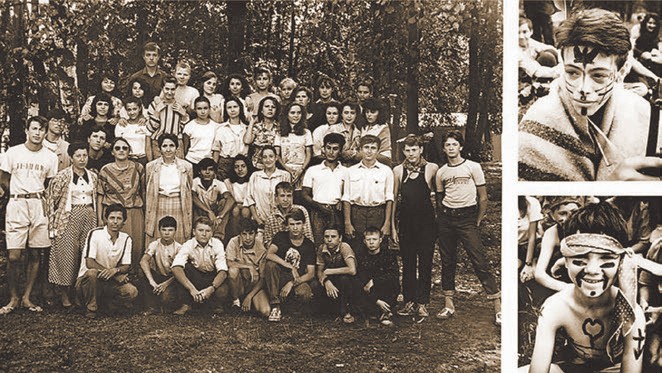 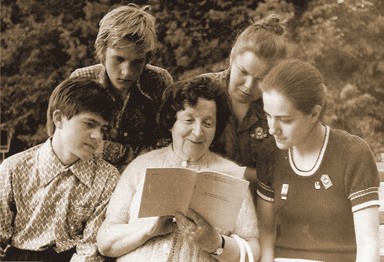 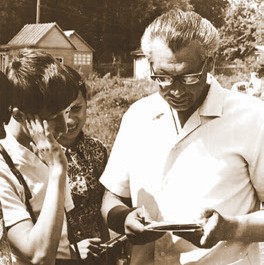 Школа «Орбиталь» Всесоюзный слет юных химиков, 77 регионов страны, академик Александра Васильевна Новосёлова с орбитальцами, 1977 г
Профессор Борис
Дмитриевич
Чернокальский
беседует с орбитальцами после прочитанной лекции
Международная школа «Орбиталь» с участием ребят из Болгарии и ФРГ
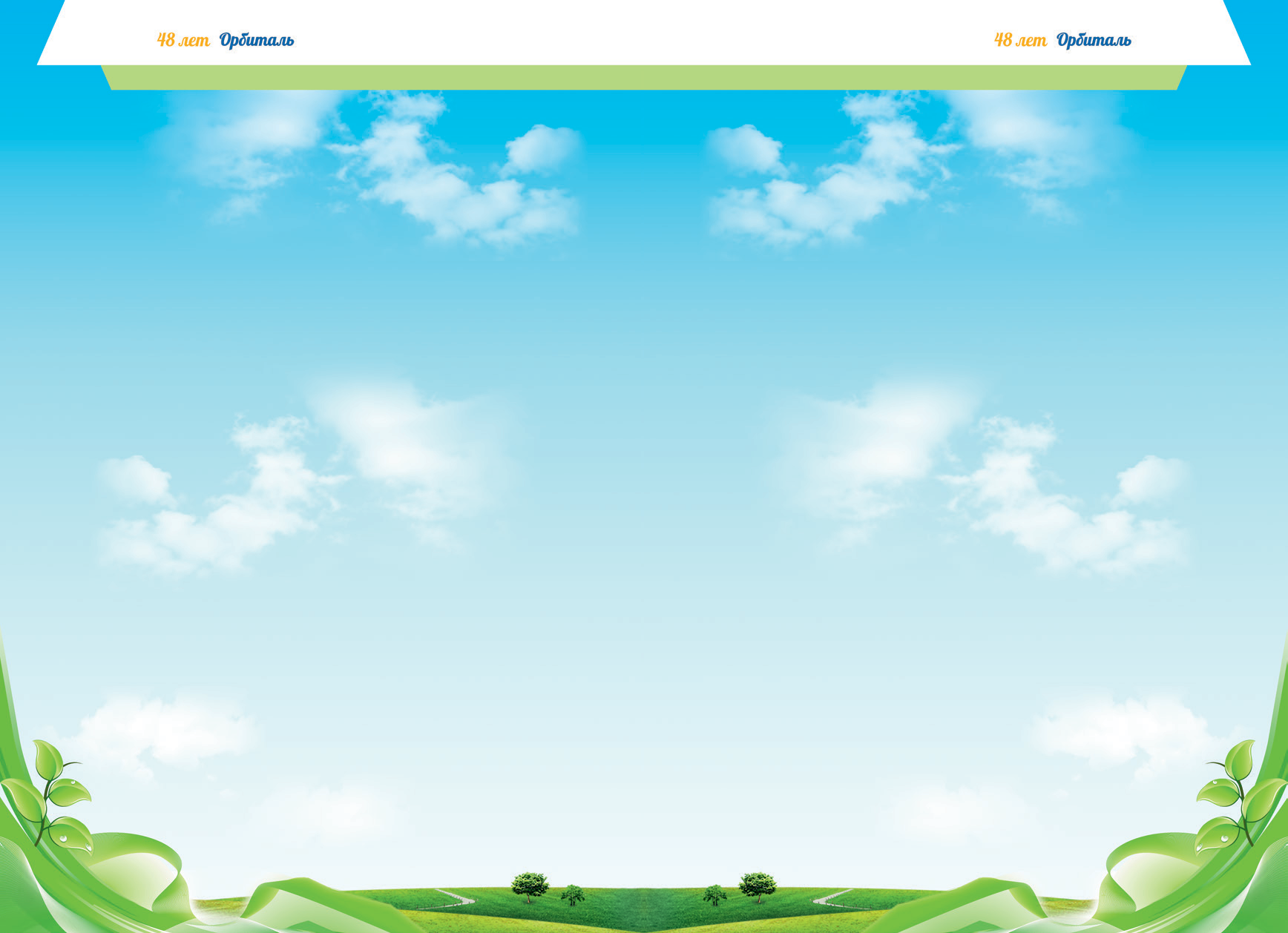 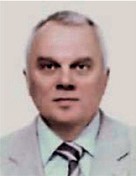 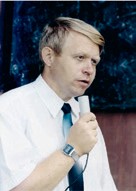 Александр Матвеевич Понятов, русский инженер и американский бизнесмен – изобретатель и создатель первого в мире  видеомагнитофона и основатель знаменитой фирмы. Он двоюродный дед Комиссарова Н.А., родился в Высокогорском районе, Н. А. собрал материал и был создан документальный фильм, который в 2012 г. полу­ чил гран­при на международном конкурсе.
Алексей Ильич Хацринов – “Орбиталь­-77”, доктор технических наук, профессор, заведующий кафедрой технологии неорганических веществ и материалов КНИТУ-­КХТИ, заместитель директора НИИ.
В школу «Орбиталь» я приехал в 1977 году на третий всесоюзный слёт юных химиков.». Я был в составе делегации Узбекистана…
Комиссаров Николай Алексеевич в «Орбита­ли­ 2010, 2012–2017» с ребятами делился воспоминаниями выпускник КХТИ 1975 года, заместитель секретаря комитета ВЛКСМ института и района, ветеран войны в Афганистане, участник ликвидации последствий аварии на Чернобыльской АЭС, зам. председателя Всероссийского Союза ветеранов локальных  войн.
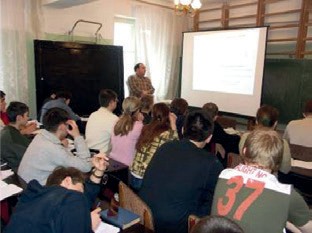 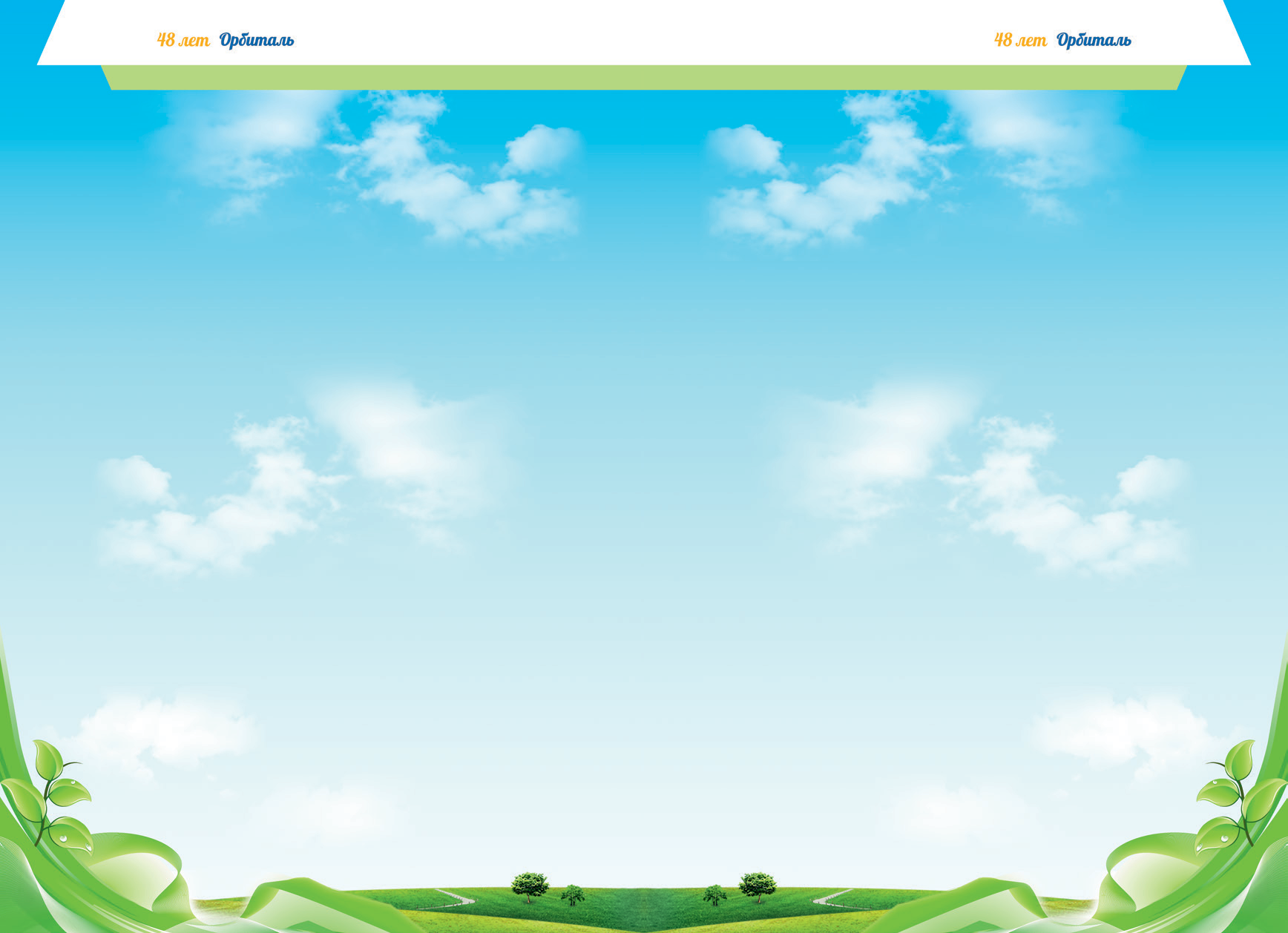 Гимн  студентов Guadeamus  с орбитальцами разучивает неугомонная Дергунова Дина Иосифовна – проректор Энергоуниверситета – боль­шой друг «Орбитали».
Текст песни Орбитальцев написал главный редактор журнала «Чаян» Борис Ларин (Бронштейн), первый вариант музыки – выпускник физфака КГУ Борис Львович (ныне Заслуженный артист РФ), второй вариант – Ленинградский бард Евгений Клячкин:
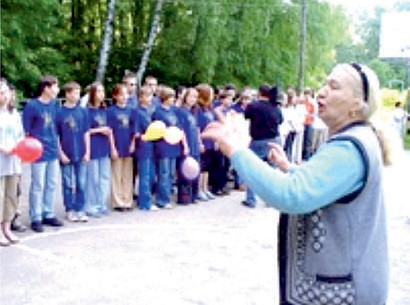 Лишь солнца луч над хвойными аллеями, А мы уже приветствуем его –
Зарядкой по системе Менделеева, Прыжками в ледяную Н2О (аш два О). 
Здесь встретят Вас приветливыми лицами. И станет Вам родным Зеленый бор…
А мы – по замечательной традиции…
                     Гостям выносим хлеб и натрий хлор
Зав. кафедрой аналитической химии К(П)ФУ профессор Геннадий
Артурович Евтюгин с удовольствием бывал
в «Орбитали» (Орбиталец)
Здесь постоянно споры и полемики… Идеи сверхнаучные кишат.
Отсюда – все мы выйдем в академики…
Конечно, если мамы разрешат!
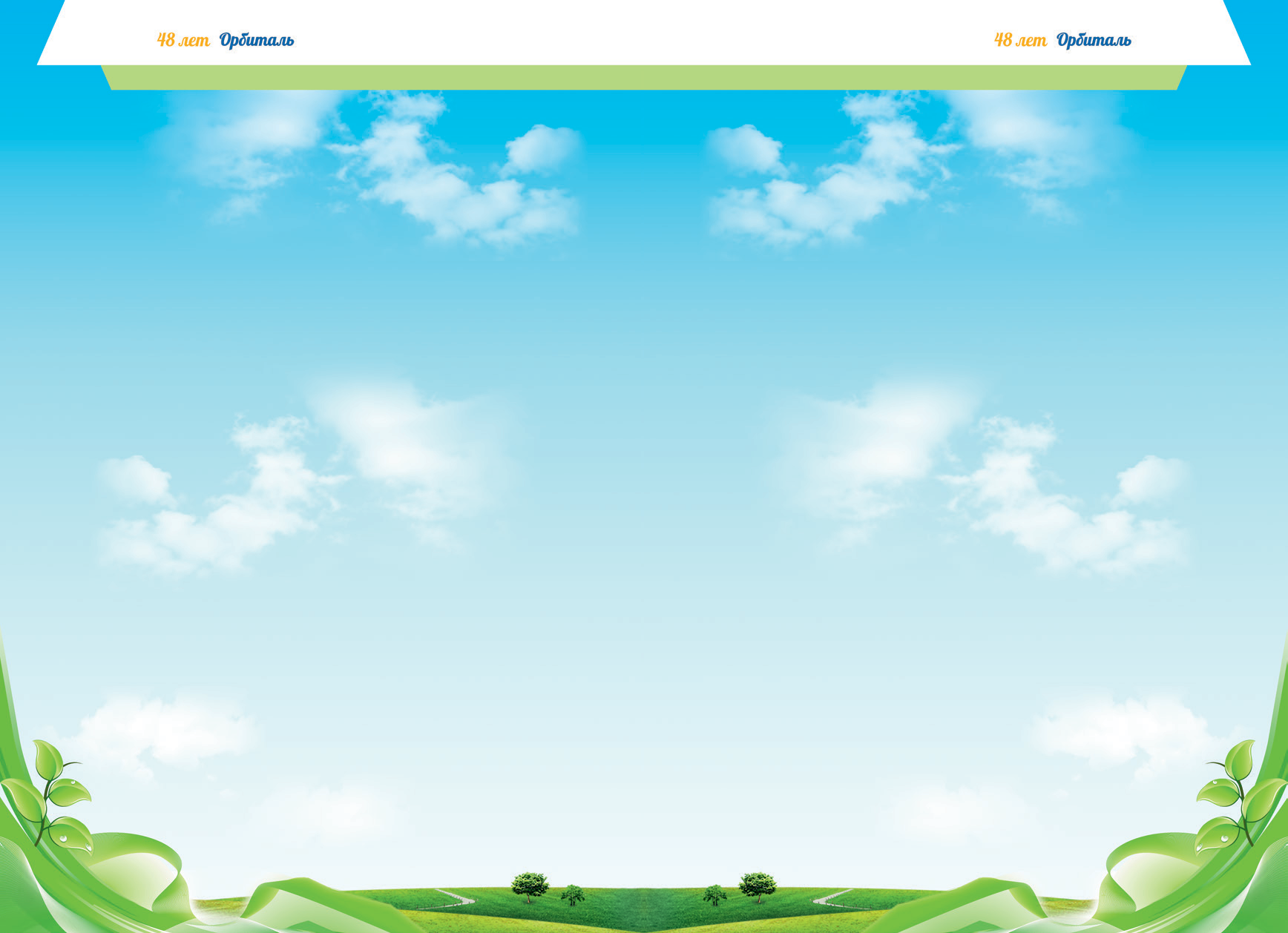 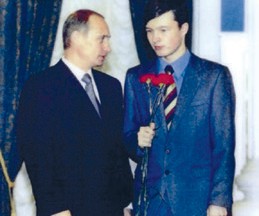 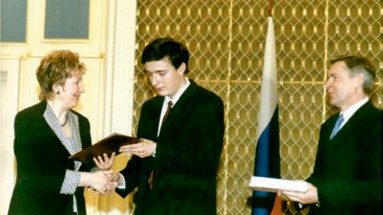 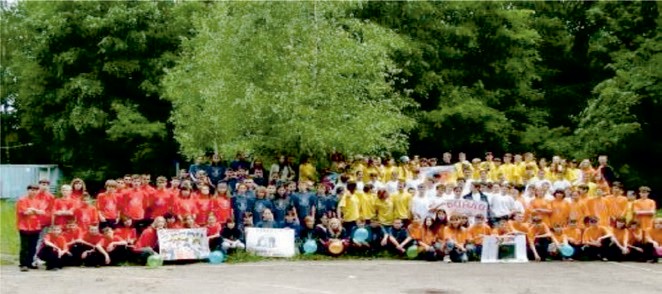 ХИМИЧЕСКИЕ ОЛИМПИАДЫ
1966 год – Казань стала центром 2­ой Всероссийской олимпиады школьников по химии. Первая олимпиада (1965 год) проводилась в МГУ им. М.В. Ломоносова и в ней участвовали 250 учащихся. В Ка­ зань приехали уже 400 ребят не только из России; здесь юные химики Армении и Грузии, Латвии и Таджикистана, Белоруссии, Якутии, Са­халина, Чувашии, Мордовии и других территорий страны. Казань не случайно была выбрана местом проведения Всероссийской олимпиады – традиции Казанской химической школы её основатели и последователи развивали во всех регионах страны
Абсолютный победитель 33 и 34 Международных олимпиад школьников по химии (готовился к участию в олимпиадах на зимних учебно-тренировочных сборах КГТУ); сейчас к.х.н. Игорь Алексеевич Седов ст.н.с. каф. физической химии химического института им. А. М. Бутлерова
Президент РФ В. В. Путин награждает победителя Международной олимпиады школьников по химии (2000 г.) Михаила Кабешова (3 раза был в «Орбитали» и на учебно-тренировочных сборах в КГТУ, сейчас   преподаватель университета в Кембридже
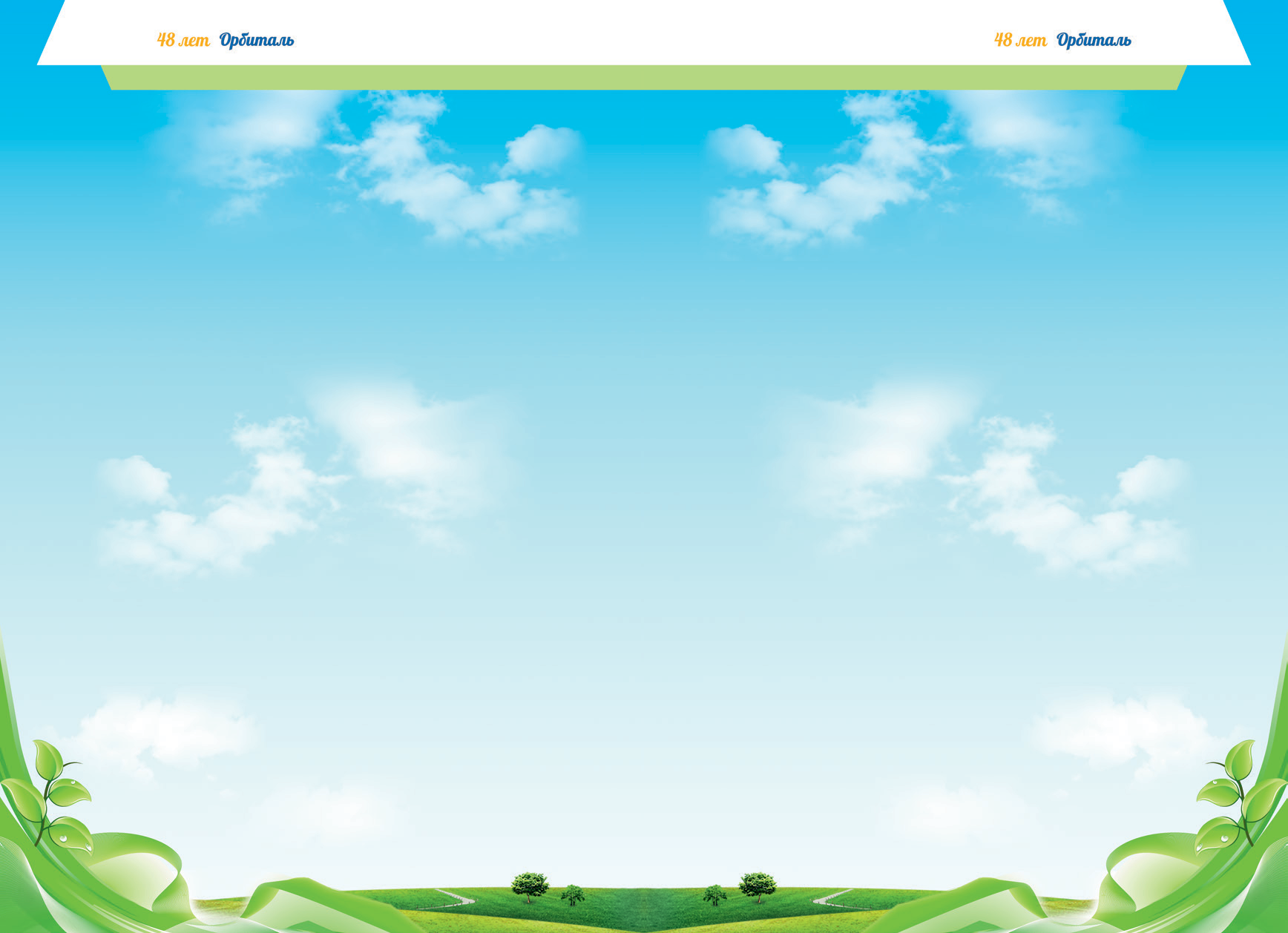 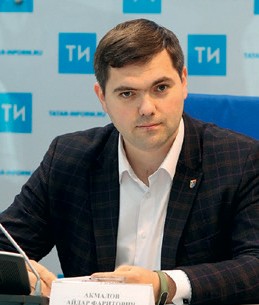 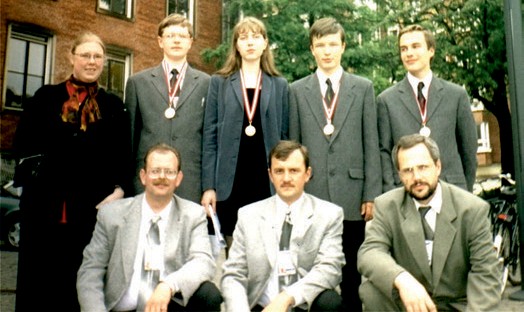 Айдар Фаритович Акмалов – Исполнительный директор АНО «Казанский Открытый Университет Талантов 2.0» - орбиталец 2005 года.
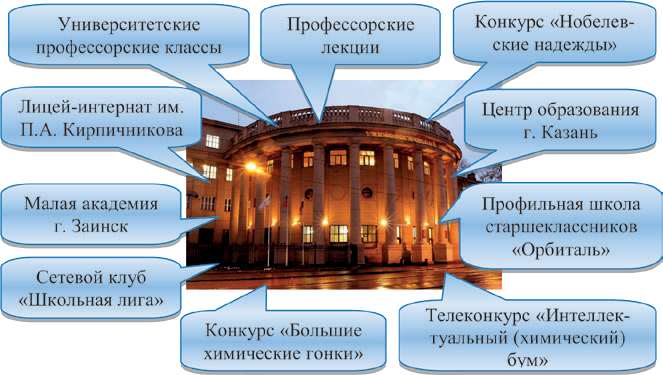 Сборная команда школьников России  абсолютный победитель Международной олимпиады  школь­ников по химии 2000 года (тренер сборной команды – в первом ряду крайний справа – профессор Андрей Николаевич Ведерников,  «орбиталец» 1976 и 1977. Профессор химического факультета Казанского государственного университета.

С 2003 – профессор Университета 
штата Мэриленд, США.
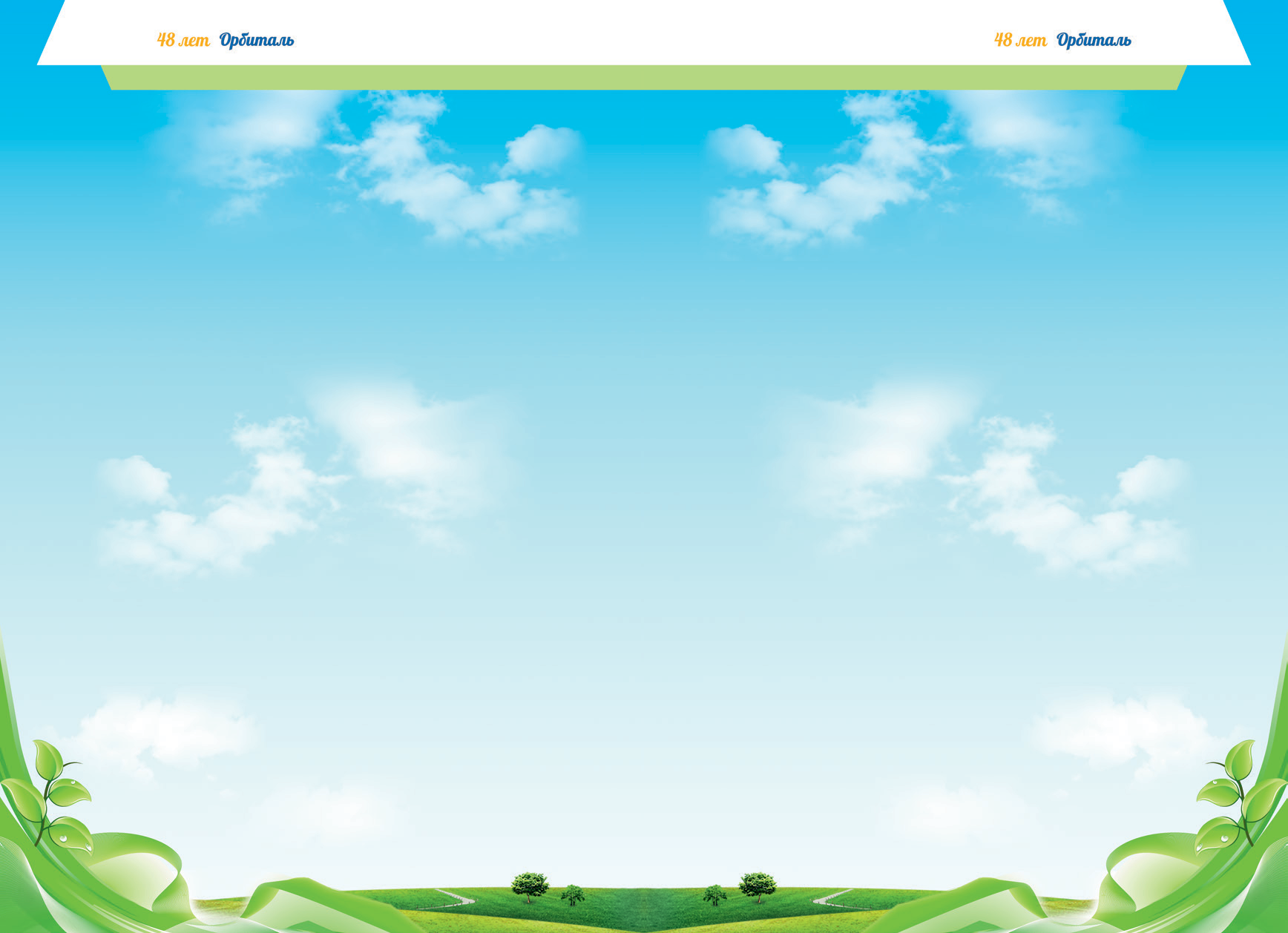 Заслуженный работник высшей школы Российской Федерации; Заслуженный деятель науки Республики Татарстан; доктор химических наук, профессор; Заслуженный профессор КГТУ, ветеран КНИТУ­-КХТИ. Награждён: нагрудным знаком Министерства общего и среднего образования Российской Федерации «Почётный работник высшего образования России»; нагрудным значком Министерства просвещения РСФСР «Отличник народного просвещения РСФСР»; нагрудным значком Министерства высшего и среднего специального образования СССР «За отличные успехи в работе»; ЦК ВЛКСМ нагрудным знаком А. П. Гайдара. Награждён благодарственным письмом Председателя Государственного Совета РТ (22.01.2020) за существенный вклад в социально-экономическое развитие Республики Татарстан.
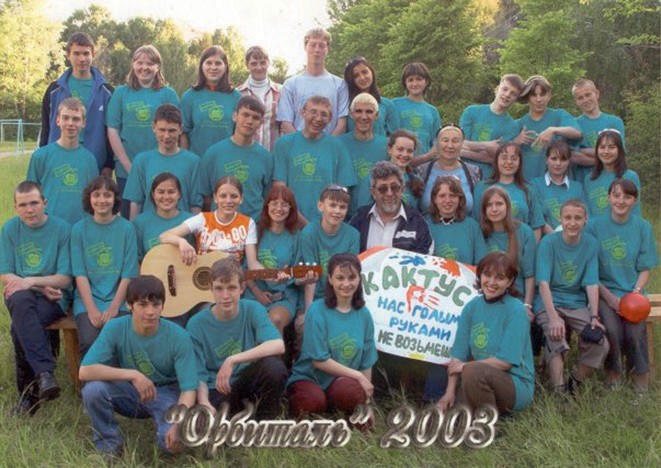 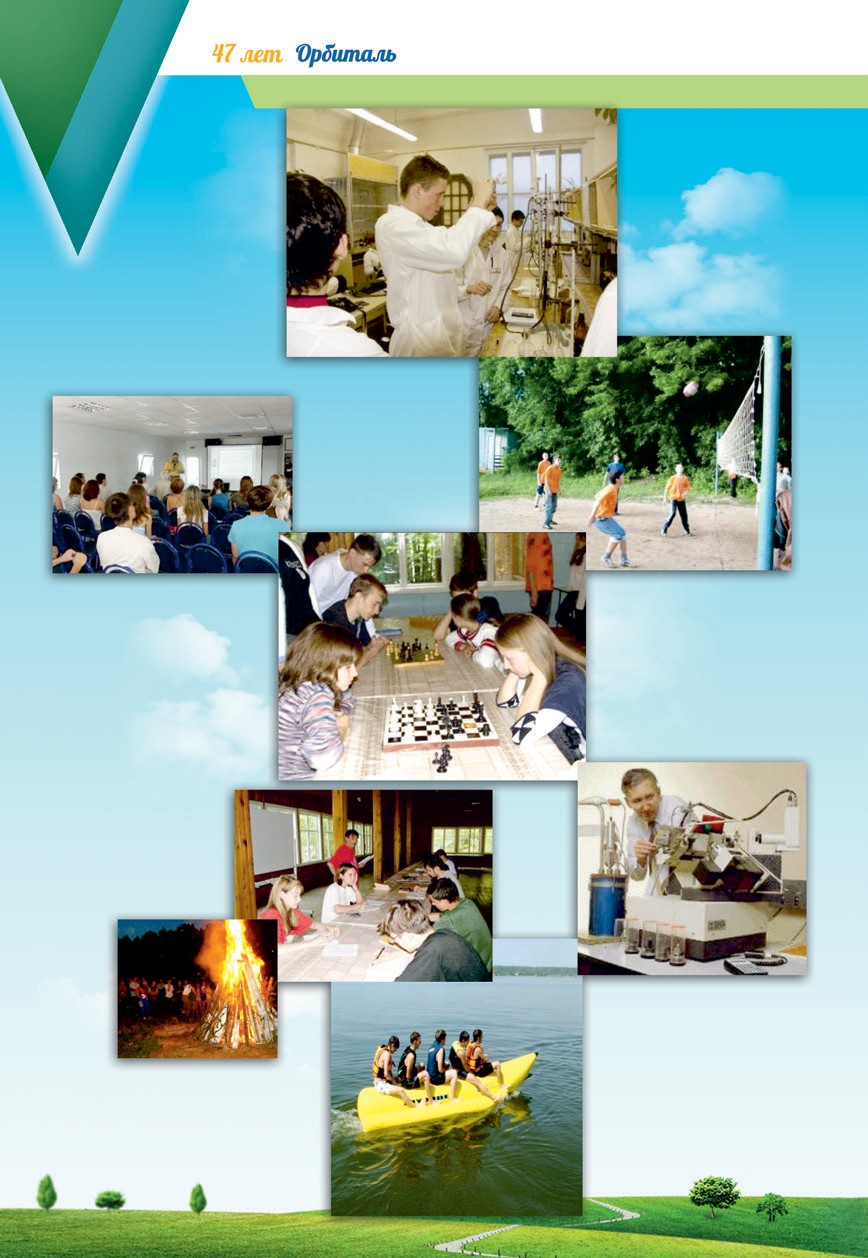 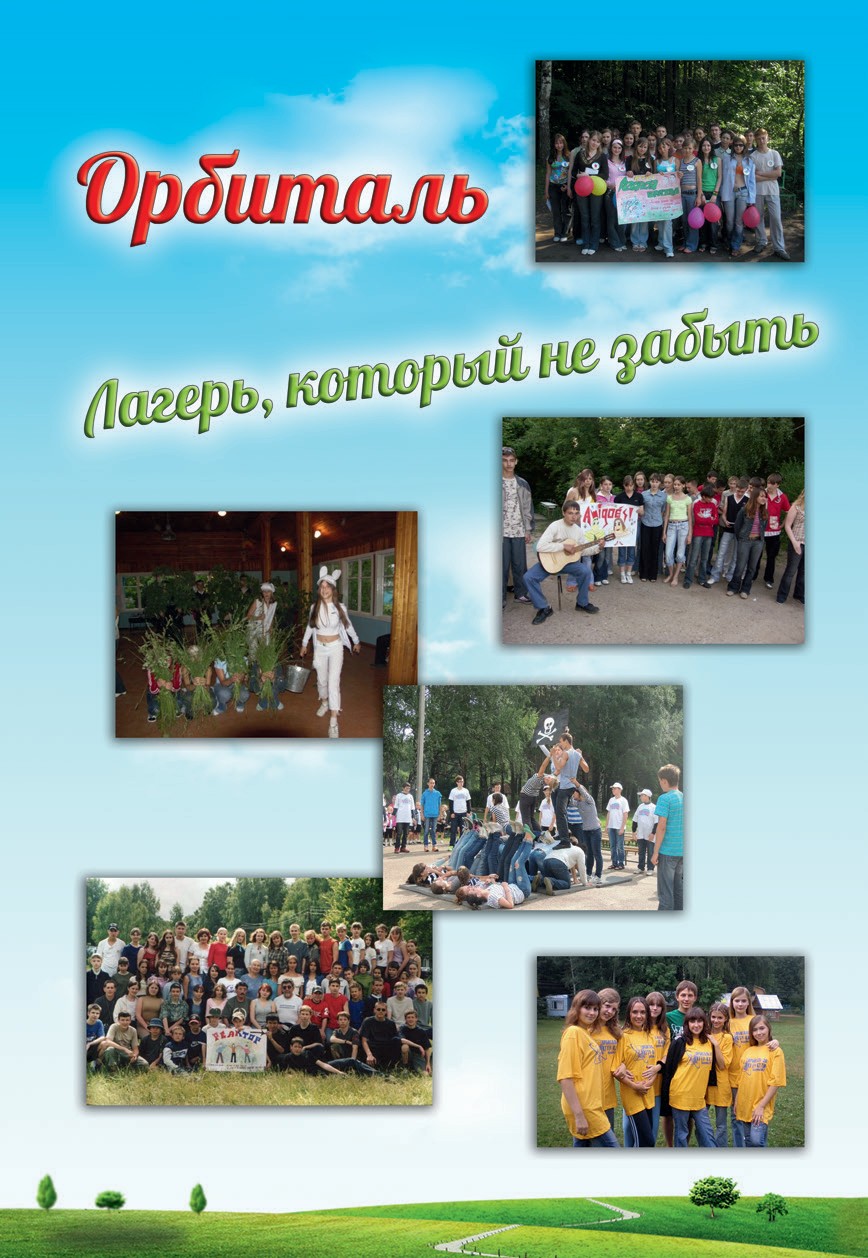